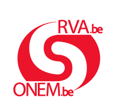 Elektronische controlekaart tijdelijke werkloosheid
eC3.2


WEBINAR – november ‘24
1
C3.2A -> eC3.2
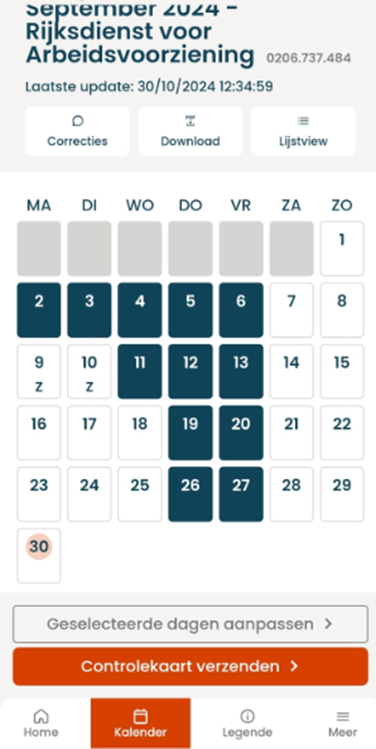 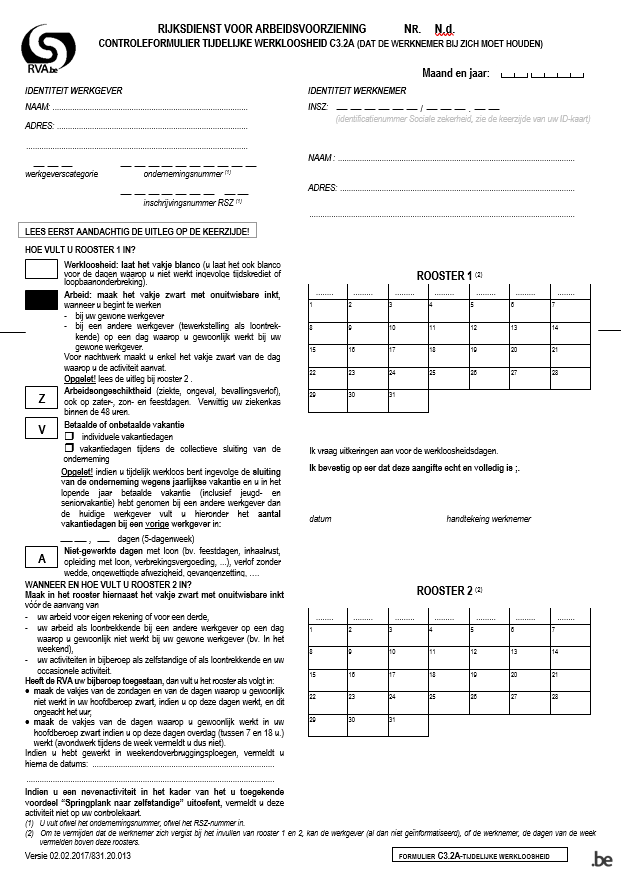 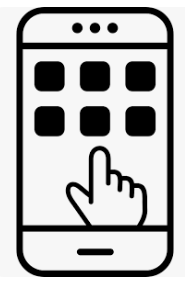 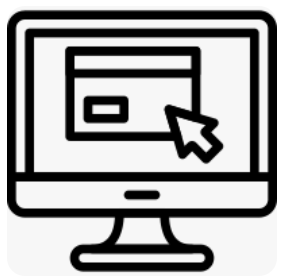 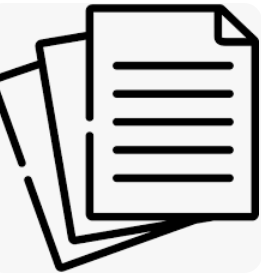 2
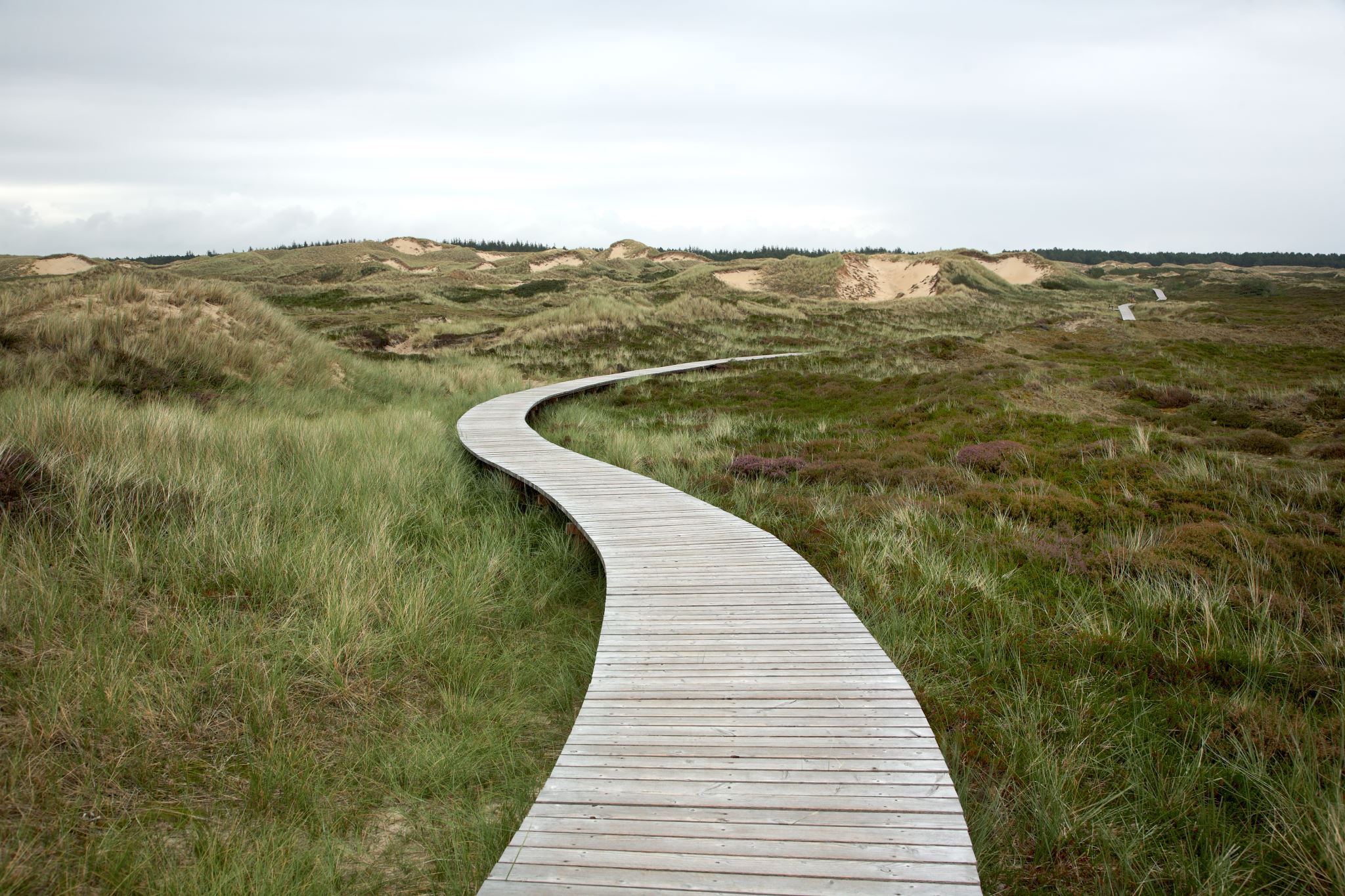 1/1/2018 – 31/8/2023:PILOOTFASE1/9/2023 – 31/12/2024: GEBRUIK OP VRIJWILLIGE BASIS6/11/2024:UPDATE VAN DE APPLICATIE1/1/2025 - … :eC3.2 VERPLICHT
3
Al meer dan70.000 werknemers9.300 ondernemingen
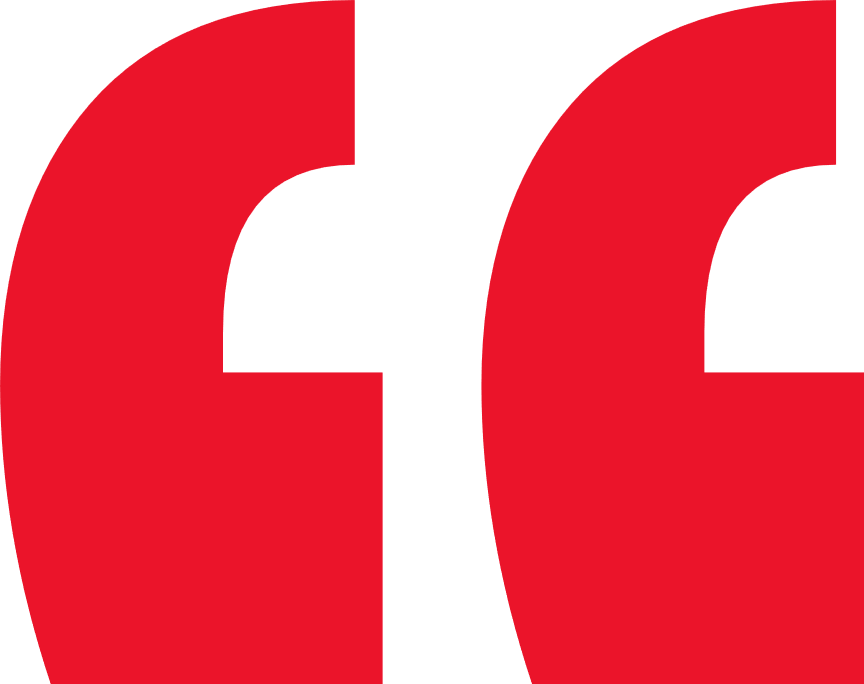 4
Inhoudstafel
1
Hoe werkt de eC3.2?
2
Waarom?
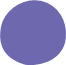 Waar te vinden
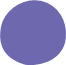 Anti-fraude
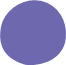 Aanmelden
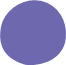 Snel
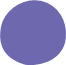 De kalender selecteren
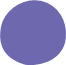 Administratieve vereenvoudiging
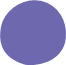 De kalender invullen
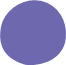 Een fout verbeteren
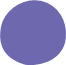 De kalender verzenden
3
De verplichting vanaf 1/1/2025
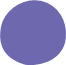 Principe
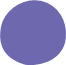 Blijvende uitzondering voor PC 327
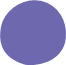 Tijdelijke uitzondering op vraag van werkgever
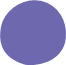 Tijdelijke uitzondering op vraag van werknemer
5
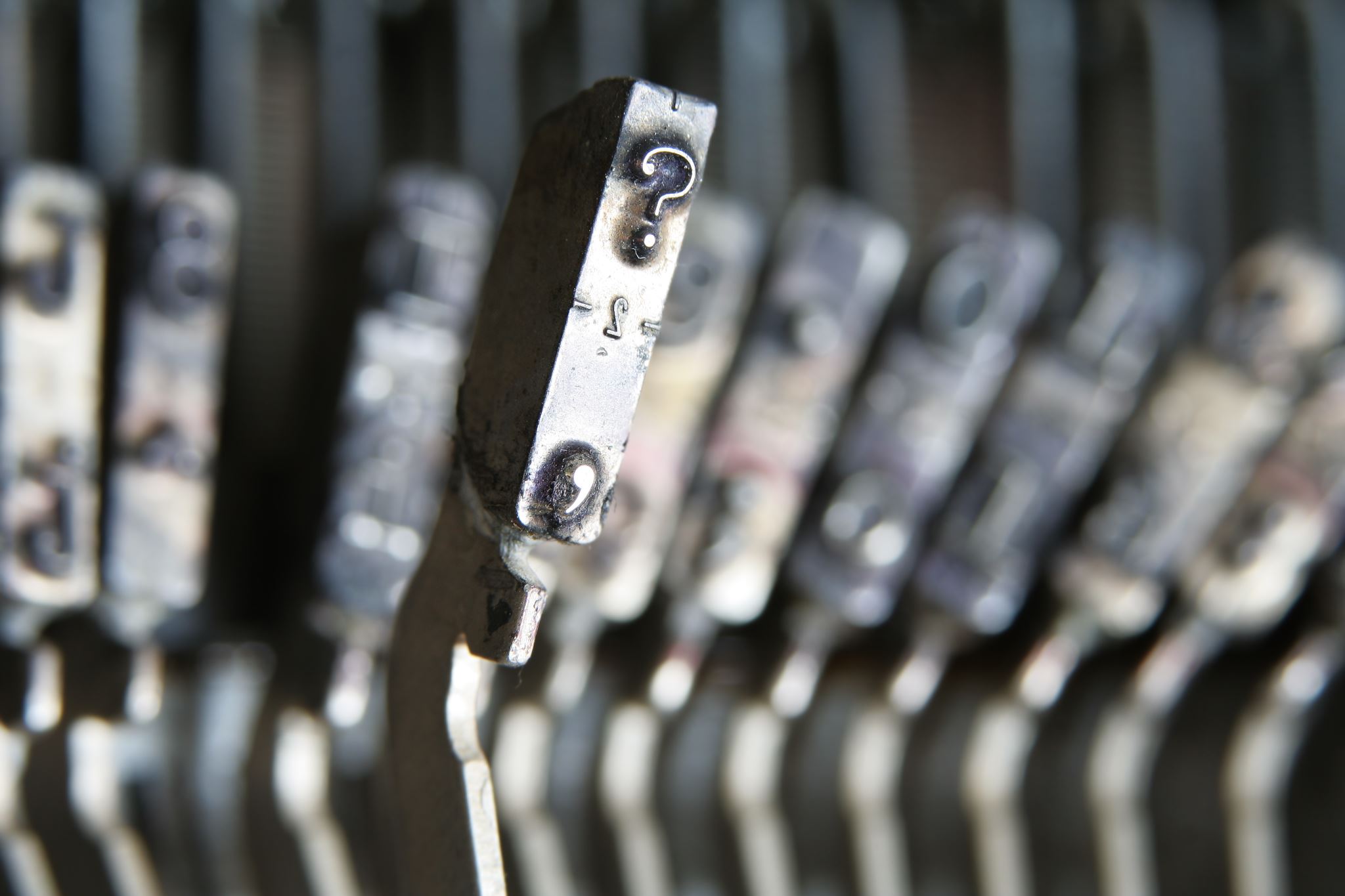 Waarom?
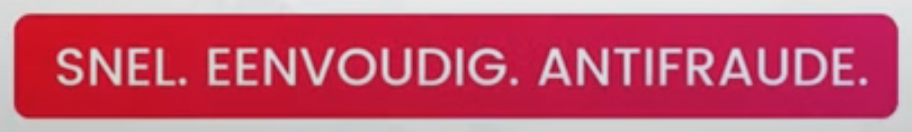 6
ANTI FRAUDE
7
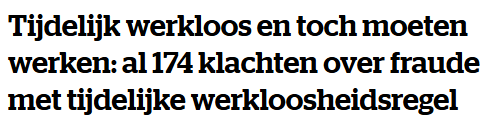 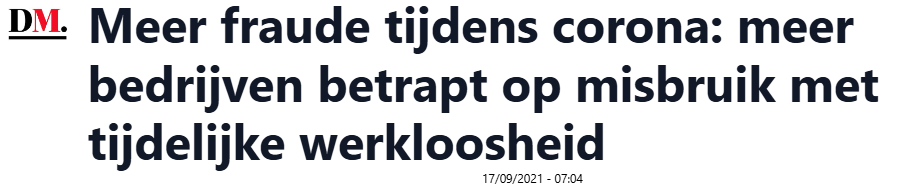 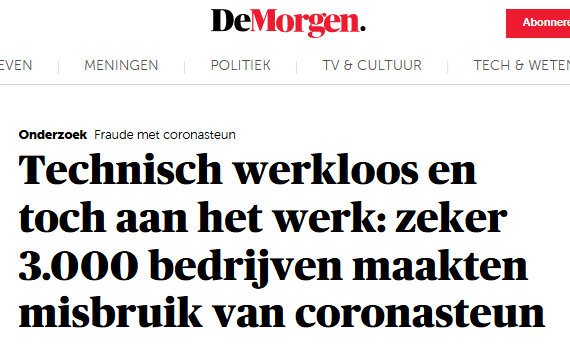 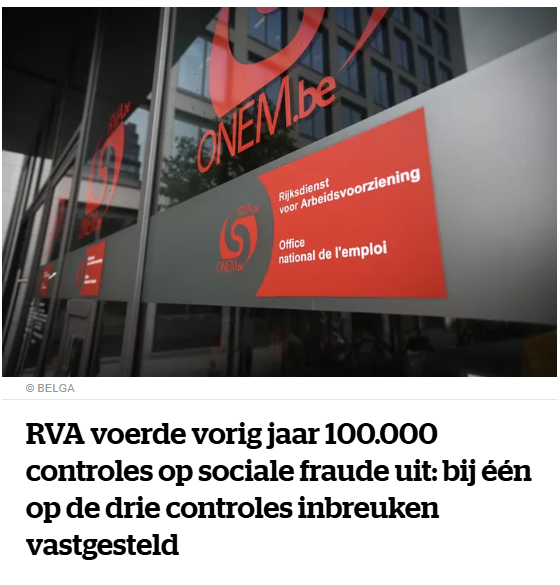 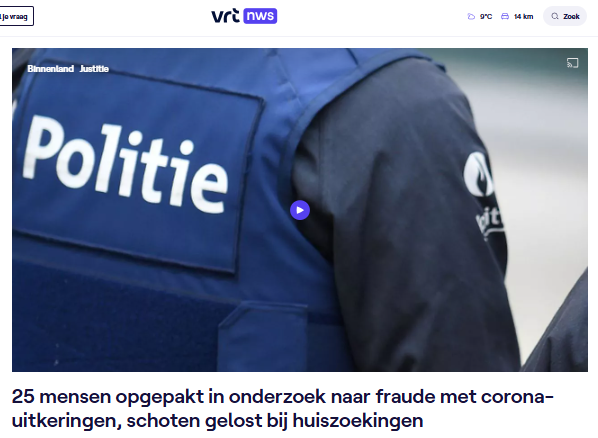 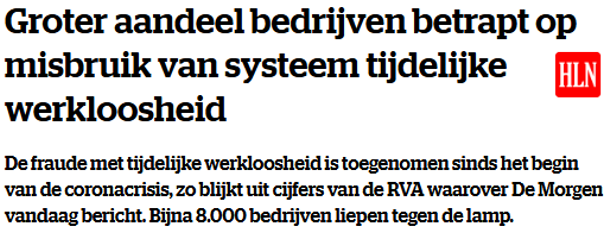 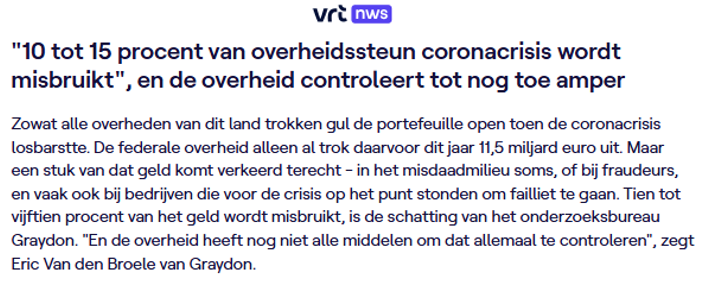 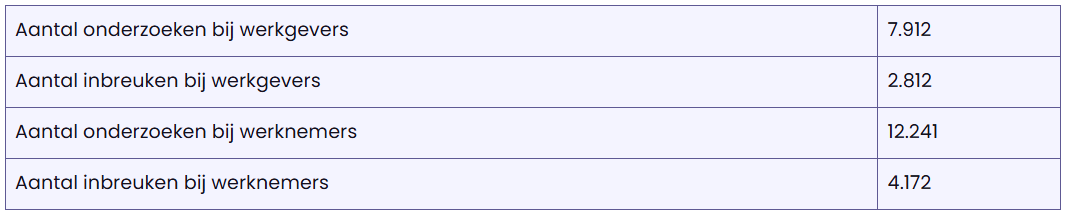 8
De elektronisch controlekaart tijdelijke werkloosheid – eC3.2
De voordelen van het elektronisch werken
Efficiënte bestrijding van sociale fraude
RVA in real time op de hoogte van invullen controlekaart
Wat ingevuld?
Wanneer ingevuld?

Geen discussies meer over tijdstip invullen of bijhebben van de kaart

Datamining
9
ADMINISTRATIEVEVEREENVOUDIGING
10
De elektronisch controlekaart tijdelijke werkloosheid – eC3.2
De voordelen van het elektronisch werken – Hoe is het nu?
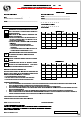 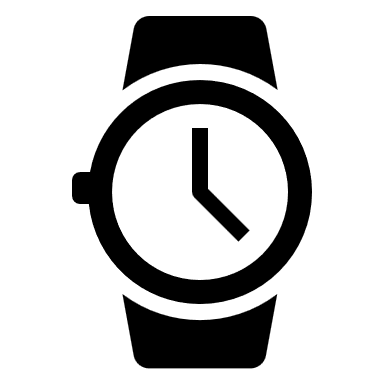 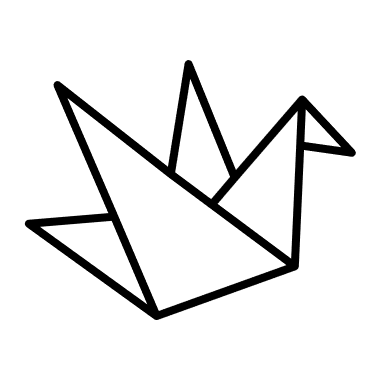 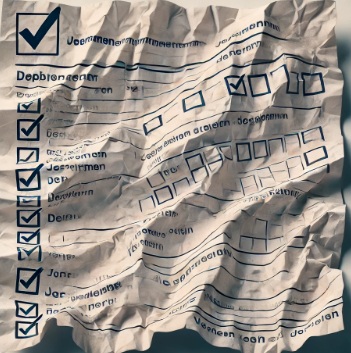 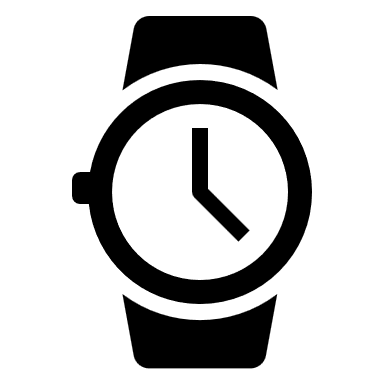 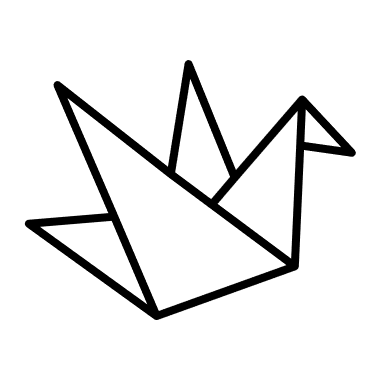 Werkgever
Werknemer
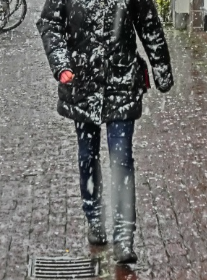 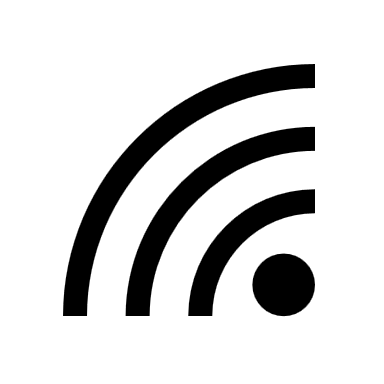 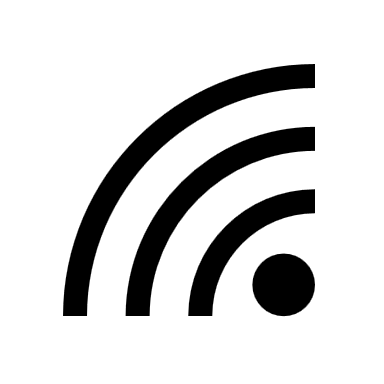 Maandelijkse aangifte uren tijdelijke werkloosheid
Mededelingen tijdelijke werkloosheid
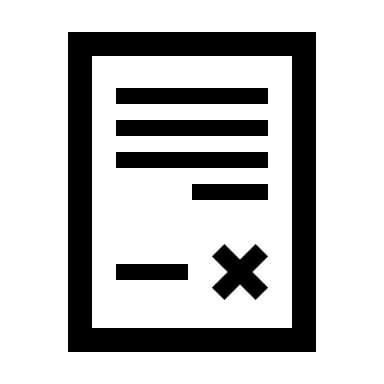 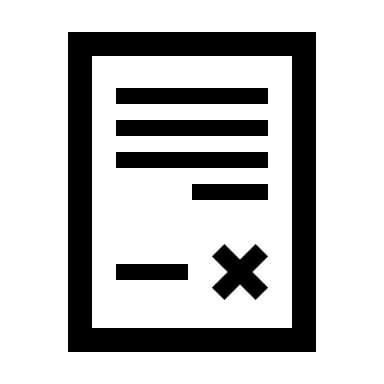 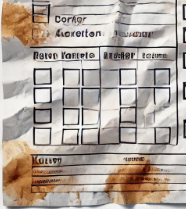 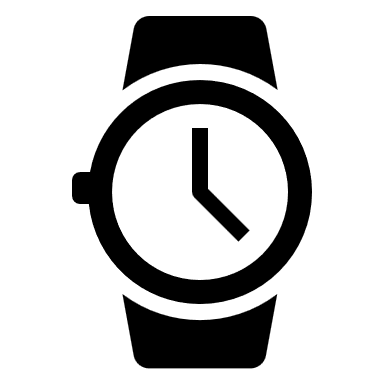 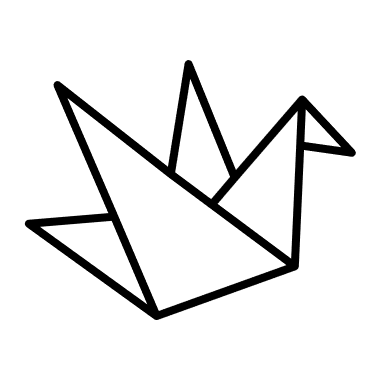 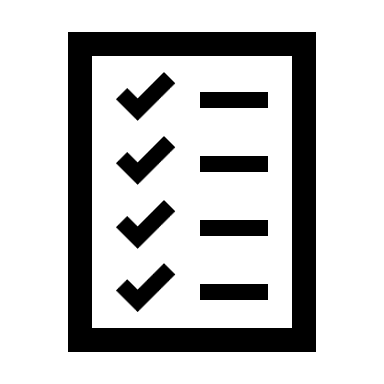 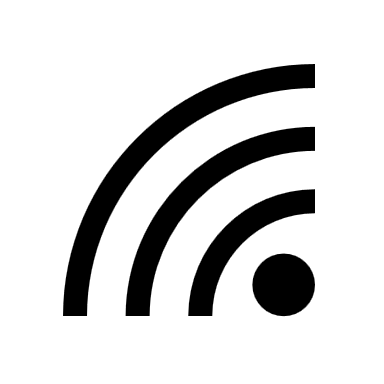 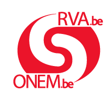 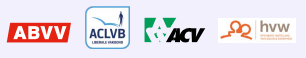 Inhoud werkloosheids- dossier
Uitbetalingsinstelling
11
De elektronisch controlekaart tijdelijke werkloosheid – eC3.2
De voordelen van het elektronisch werken – Hoe zal het zijn?
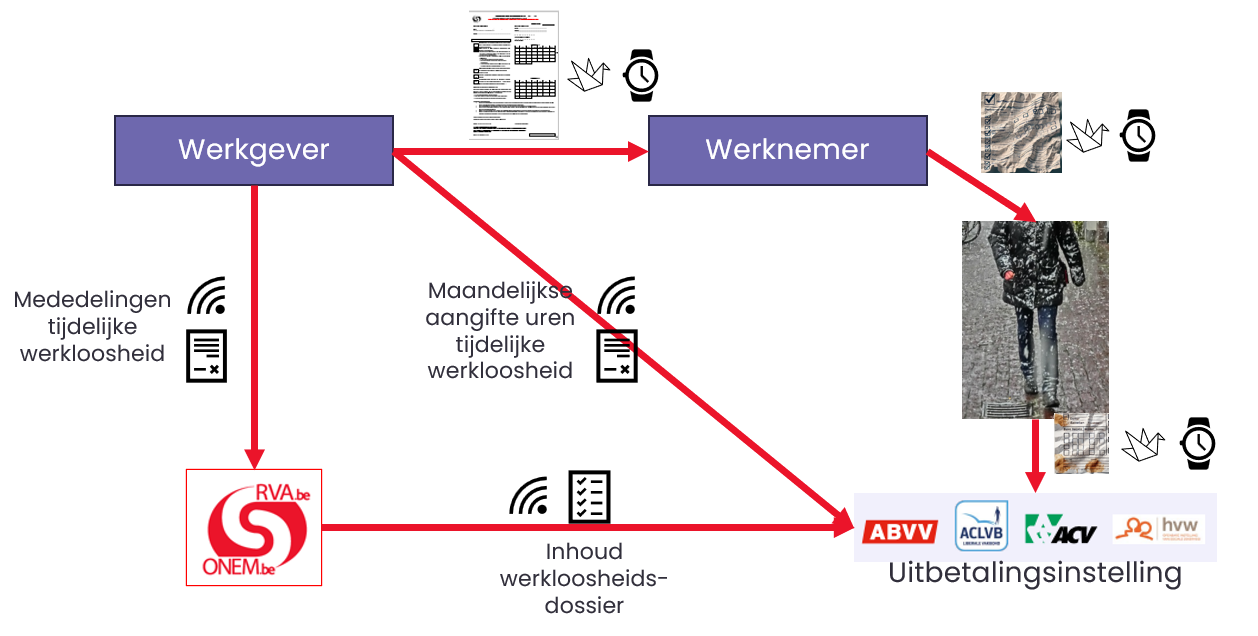 12
De elektronisch controlekaart tijdelijke werkloosheid – eC3.2
De voordelen van het elektronisch werken – Hoe zal het zijn?
Werkgever
Werknemer
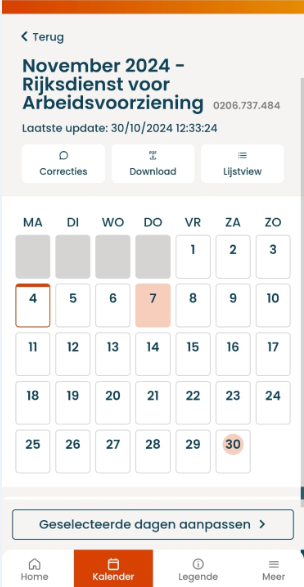 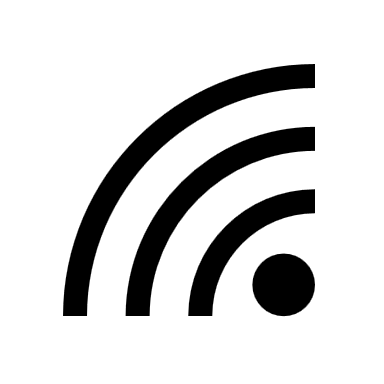 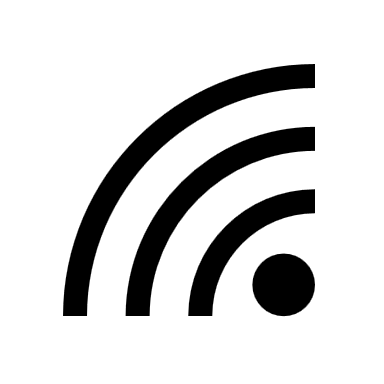 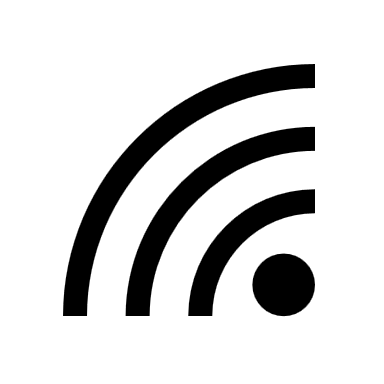 Maandelijkse aangifte uren tijdelijke werkloosheid
Mededelingen tijdelijke werkloosheid
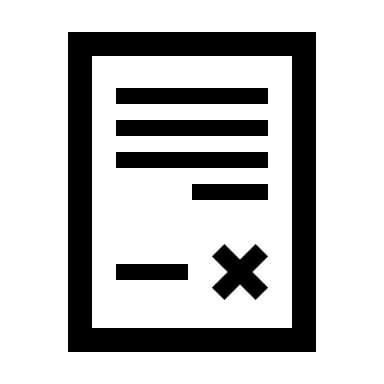 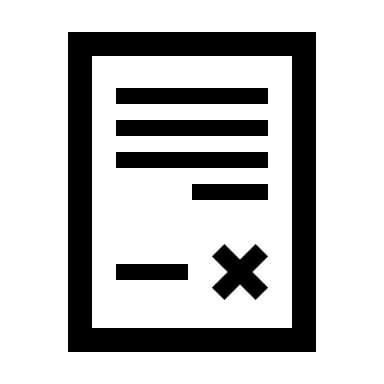 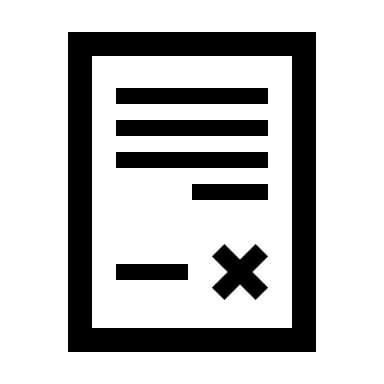 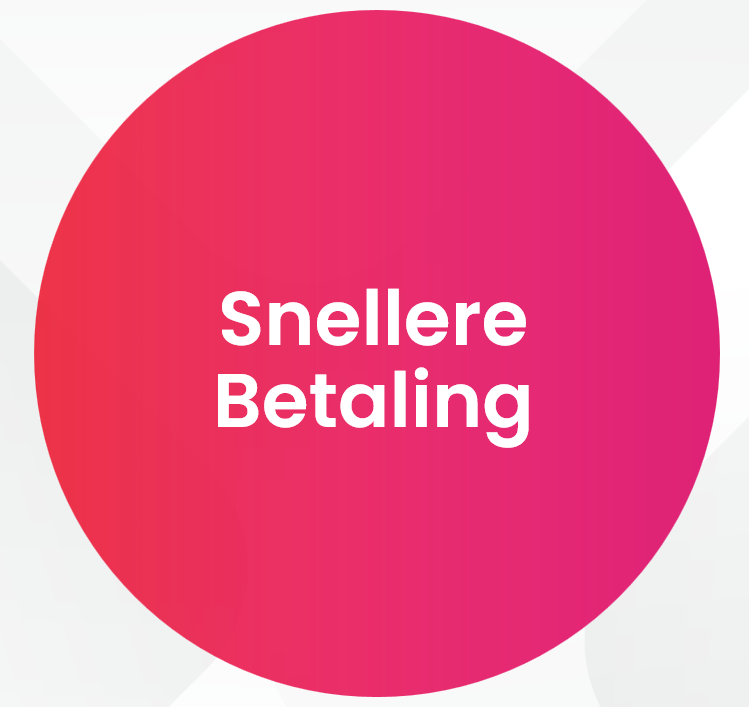 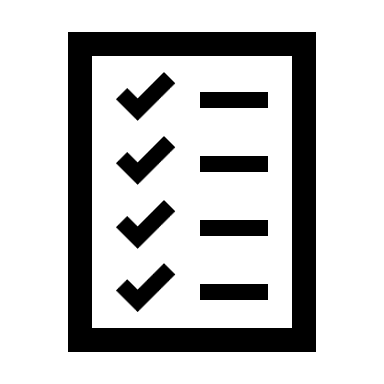 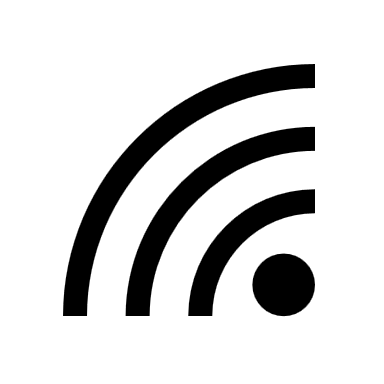 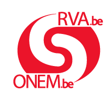 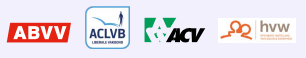 Inhoud werkloosheids- dossier
Uitbetalingsinstelling
13
De elektronisch controlekaart tijdelijke werkloosheid – eC3.2
De voordelen van het elektronisch werken
Juistere betaling
Inhoudelijk eenvoudig(er)
Geen onduidelijkheden als gevolg van gebruik papier
Te gebruiken in de 3 landstalen

Vrijwaring van sociale rechten
Verlies van controlekaart onmogelijk
14
SNEL
15
De elektronisch controlekaart tijdelijke werkloosheid – eC3.2
De voordelen van het elektronisch werken
Snellere betaling
Controlekaart digitaal verzenden naar uitbetalingsinstelling
Automatische betalingsprocessen

Geen lange en complexe administratieve procedures meer voor:
Verlies en vervanging van de papieren controlekaart
Correctie van een vergissing op de papieren controlekaart
16
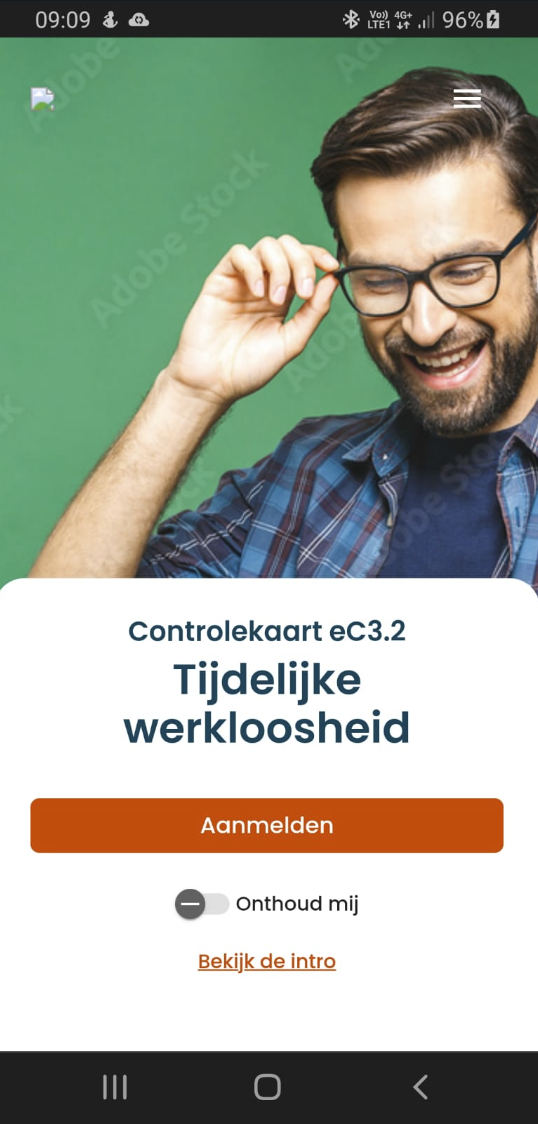 Hoe werkt de elektronische controlekaart?
17
Inhoudstafel
1
Hoe werkt de eC3.2?
2
Waarom?
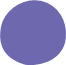 Waar te vinden
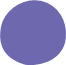 Anti-fraude
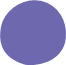 Aanmelden
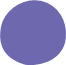 Sneller
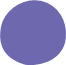 De kalender selecteren
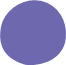 Administratieve vereenvoudiging
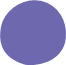 De kalender invullen
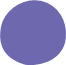 Een fout verbeteren
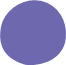 De kalender verzenden
3
De verplichting vanaf 1/1/2025
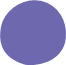 Principe
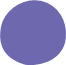 Blijvende uitzondering voor PC 327
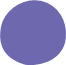 Tijdelijke uitzondering op vraag van werkgever
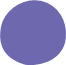 Tijdelijke uitzondering op vraag van werknemer
18
eC3.2
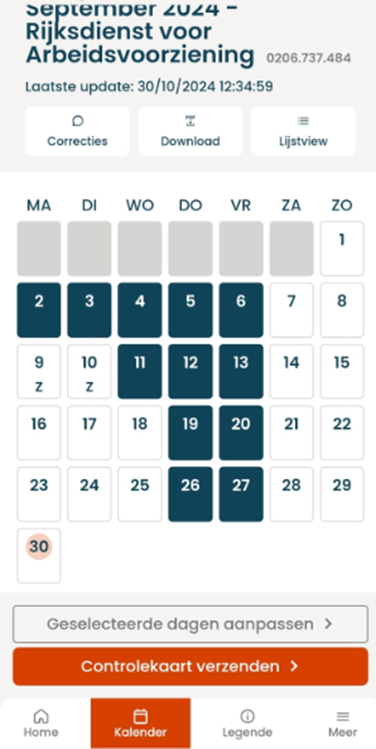 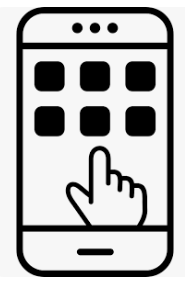 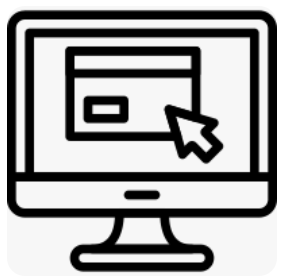 19
Hoe werkt de elektronisch controlekaart?
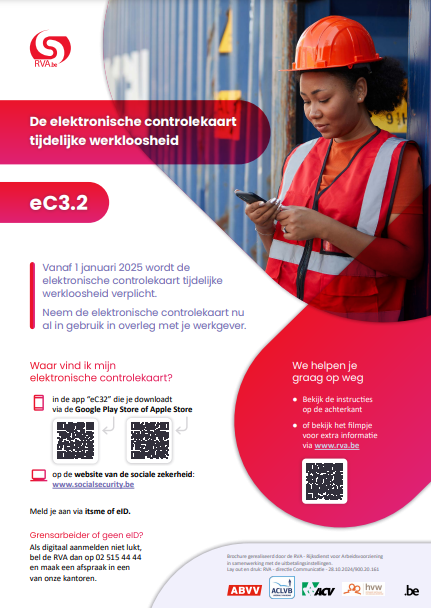 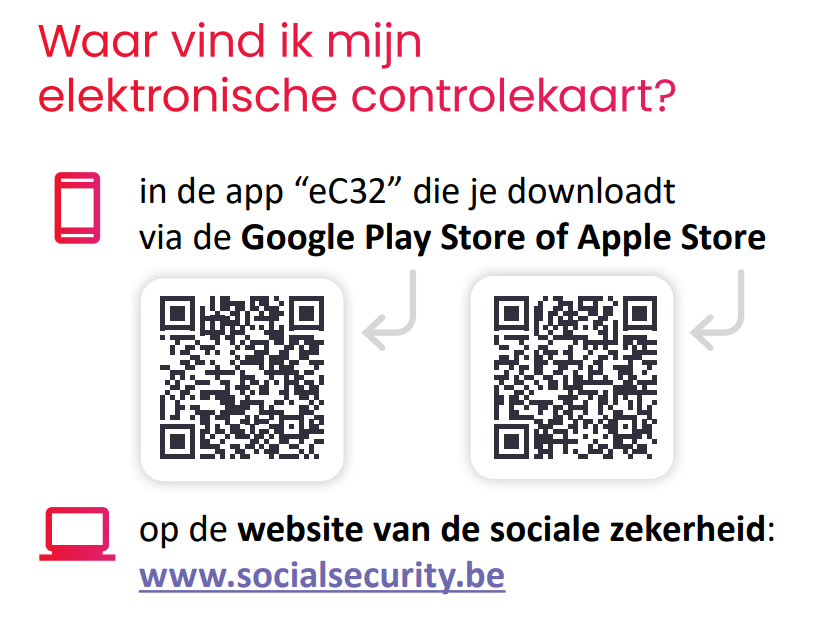 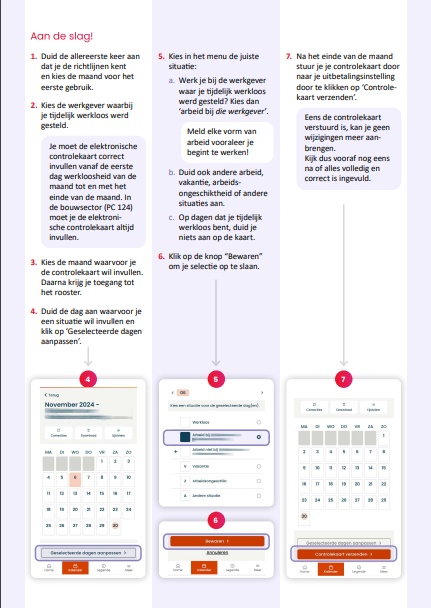 20
Hoe werkt de elektronische controlekaart?
Aanmelden
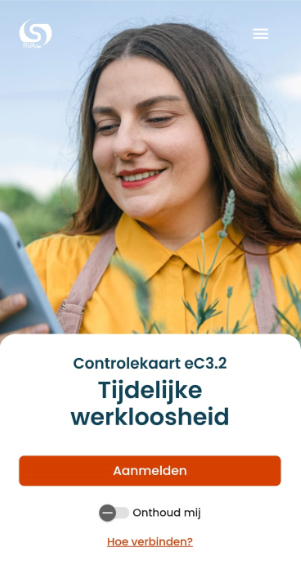 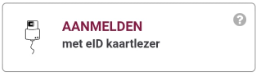 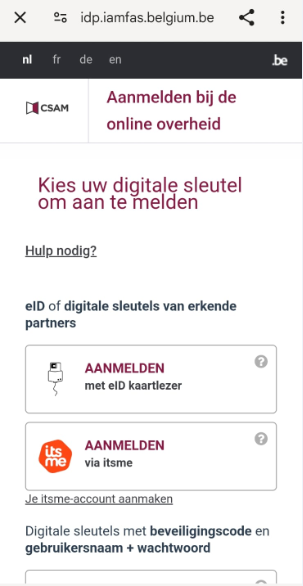 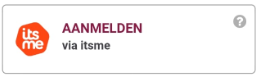 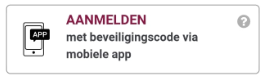 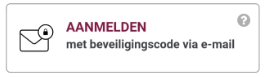 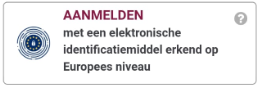 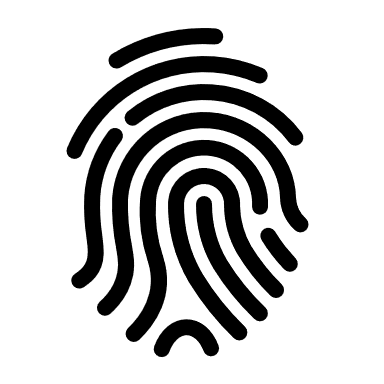 Hoe werkt de elektronische controlekaart?
Aanmelden
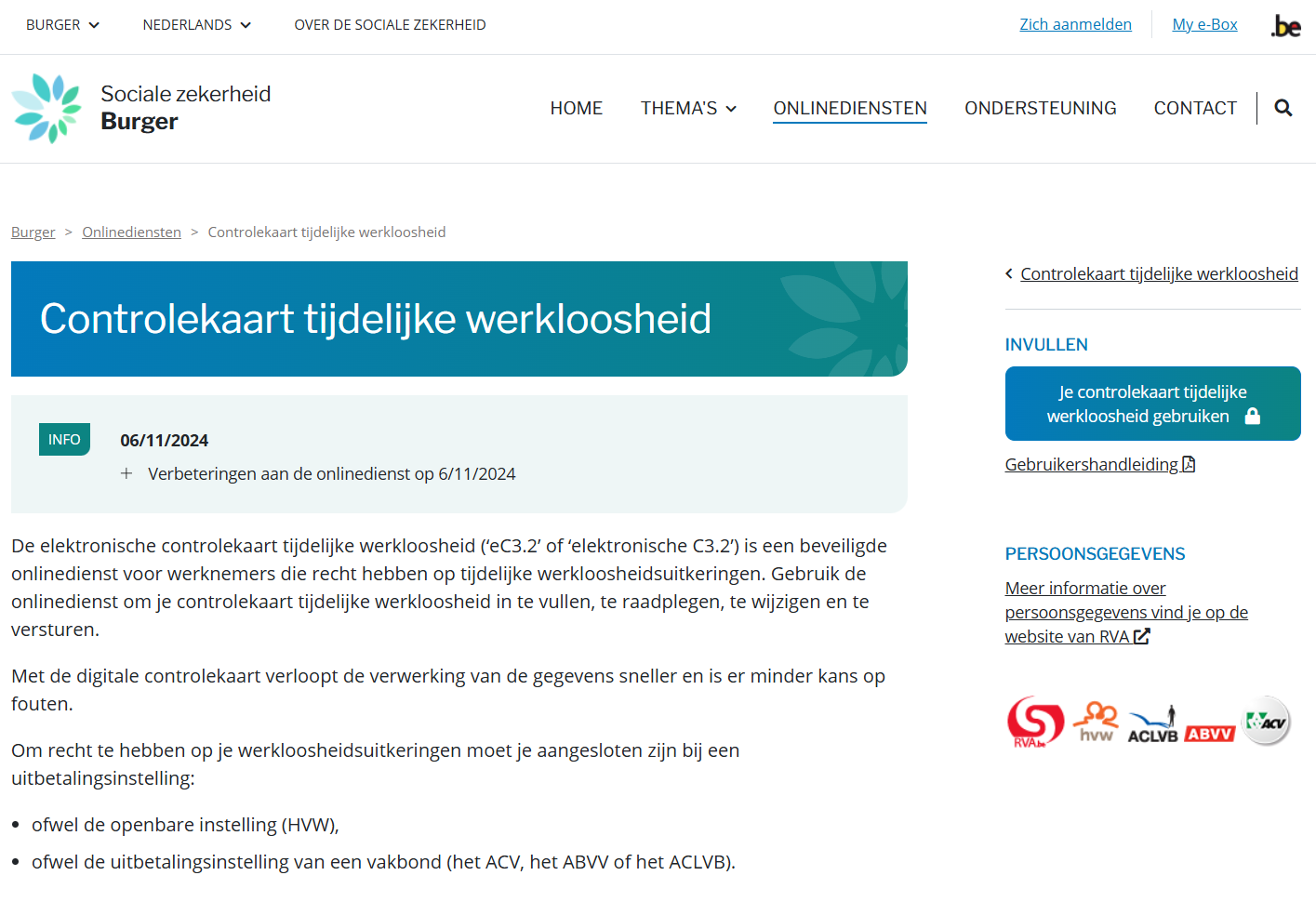 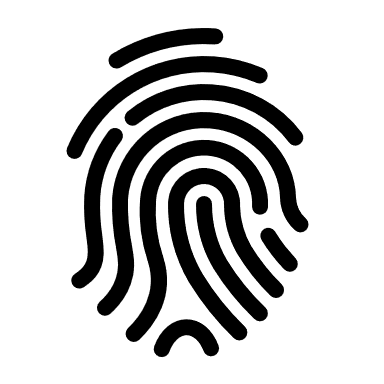 Hoe werkt de elektronische controlekaart?
Aanmelden – Grensarbeiders
– Ook andere werknemers zonder Belgisch eID
Grensarbeiders kunnen aanmelden via hun elektronisch identificatiemiddel erkend op Europees niveau.
Eenmalige elektronische procedure voor link met BIS-nummer
Daarna aanmelden via elektronisch identificatiemiddel uit land van herkomst

Geen Europees erkend eID (bv. Frankrijk)
Afspraak maken met RVA (02/515.44.44)
Kosteloze aflevering alternatieve digitale sleutel
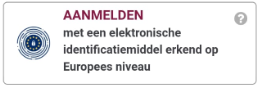 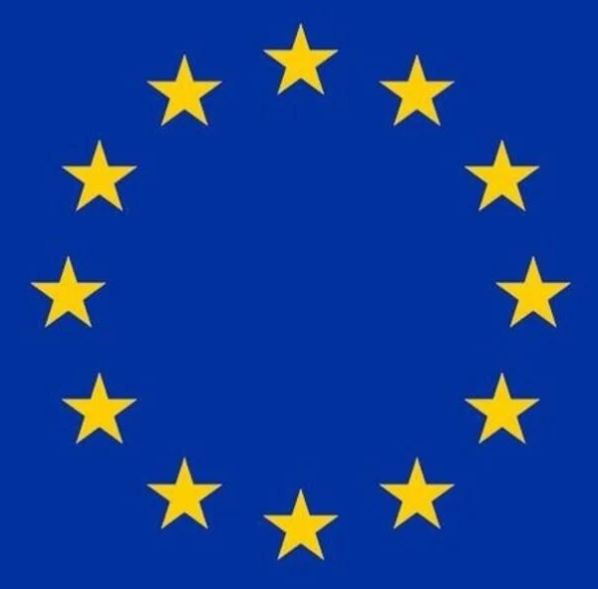 Hoe werkt de elektronische controlekaart?
Probleem?
Probleem bij het aanmelden? Neem dan zo snel mogelijk contact op met het contactcenter van de sociale zekerheid op:
02 / 545 50 70
Ma – Vrij, 7u00 – 20u00

Probleem tijdens het gebruik van de app? Neem dan zo snel mogelijk contact op met je uitbetalingsinstelling. Je vindt de juiste contactgegevens in de app in het hulpmenu.

Kan je de controlekaart op geen enkele manier op tijd invullen? Verwittig dan de RVA, zo ben je in orde in geval van een controle. Dat kan via ons contactcenter of via het contactformulier op onze website.
Hoe werkt de elektronisch controlekaart?
Werkgeverskeuze en maandkeuze
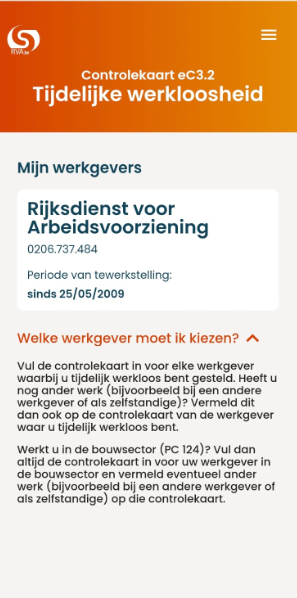 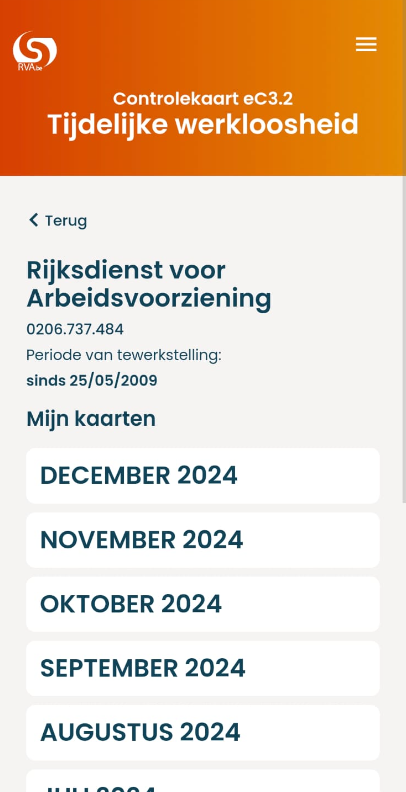 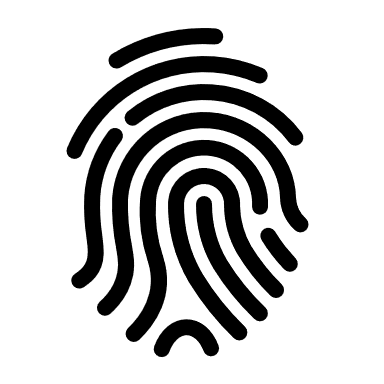 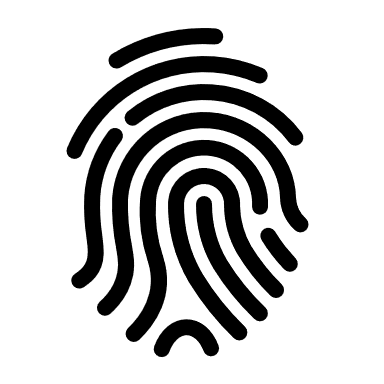 Hoe werkt de elektronisch controlekaart?
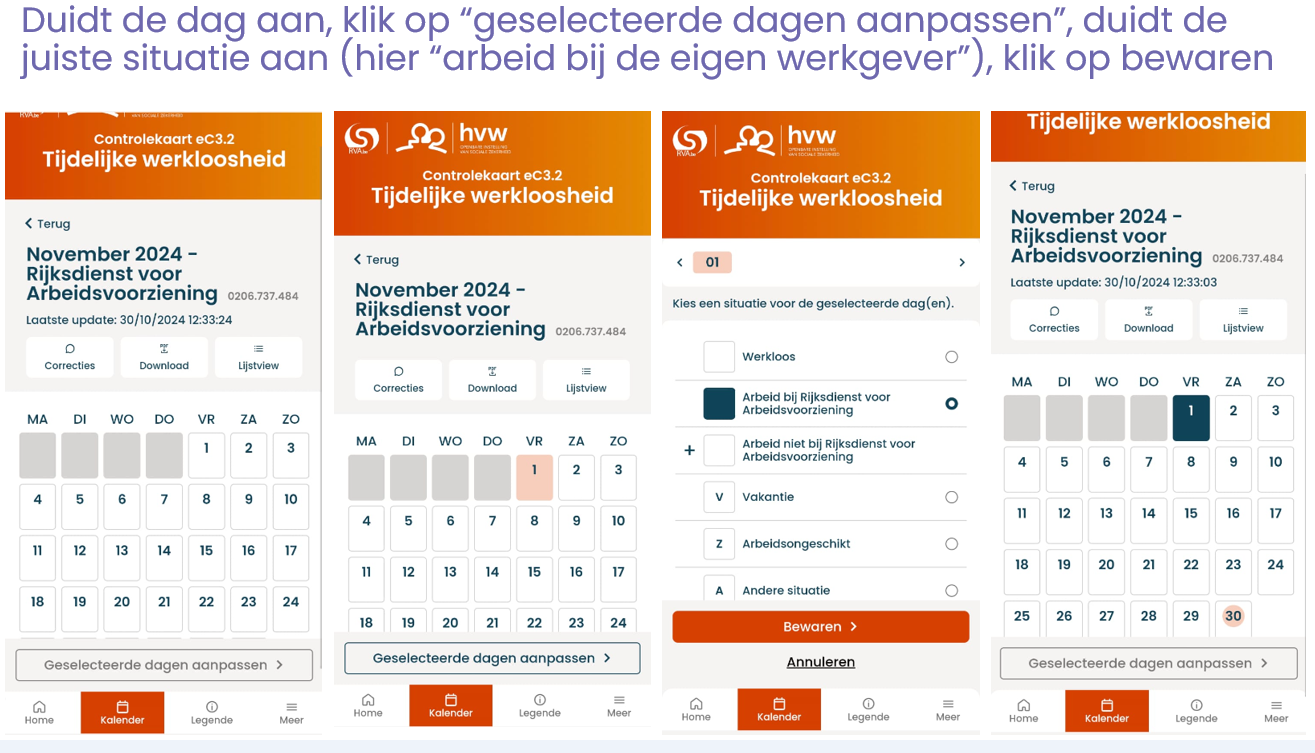 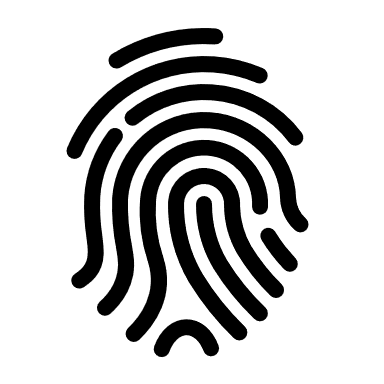 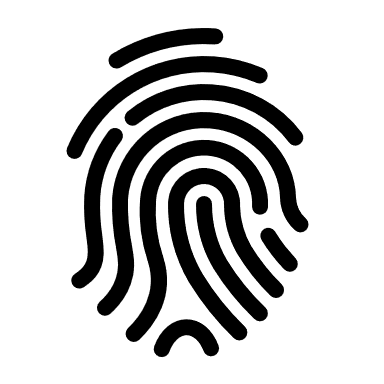 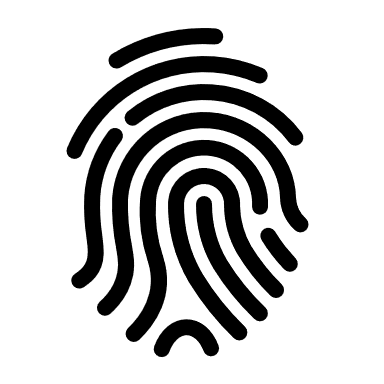 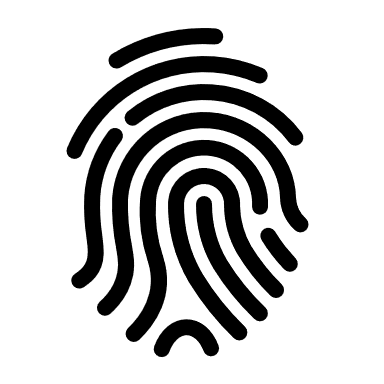 Hoe werkt de elektronisch controlekaart?
Wat invullen?
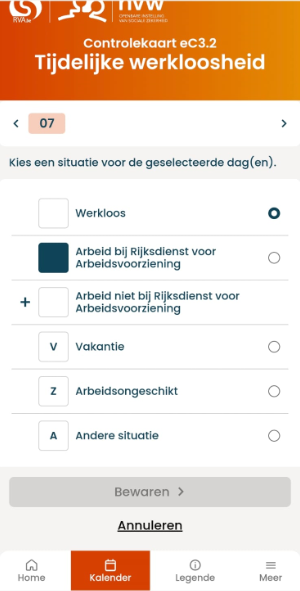 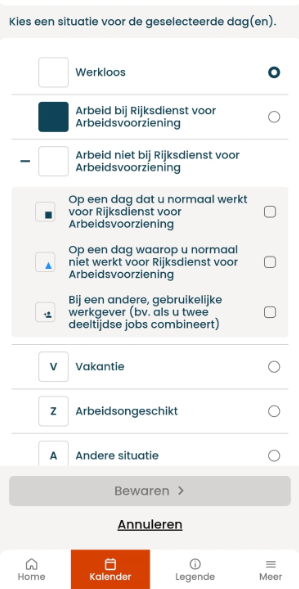 Arbeid bij de werkgever

Arbeid niet bij de werkgever
Op een dag dat je normaal werkt bij de werkgever
Op een dag dat je normaal niet werkt bij de werkgever
Zelfstandige nevenactiviteiten, flexijobs, gelegenheidswerk horeca, interim, …
Bij een andere, gebruikelijke werkgever
Bij meerdere gelijktijdige deeltijdse tewerkstellingen

Vakantie
Arbeidsongeschikt
Andere situatie
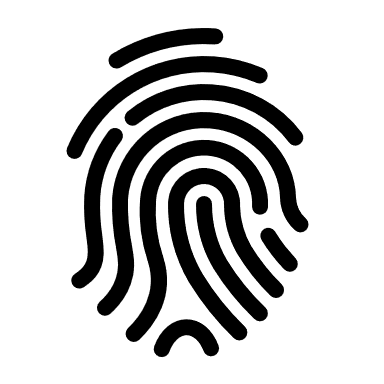 Hoe werkt de elektronisch controlekaart?
Foutje gemaakt
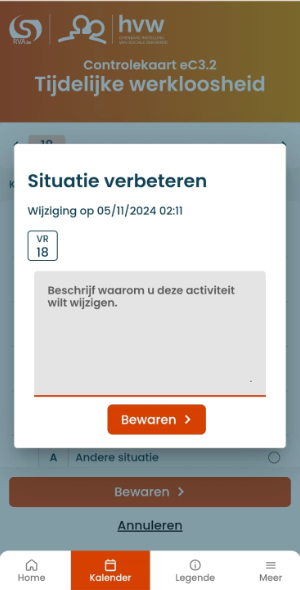 Je kan een verkeerde vermelding zelf aanpassen.
Te laat?
Verkeerde situatie aangeduid?

De applicatie vraagt je om het uit te leggen.
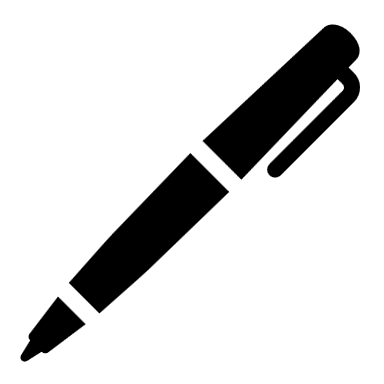 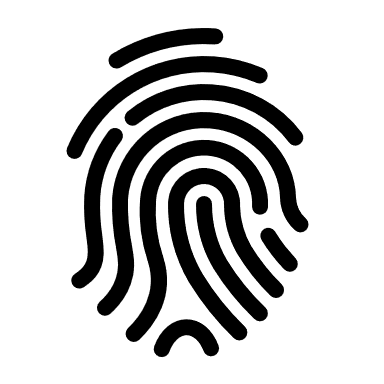 Hoe werkt de elektronisch controlekaart?
PDF opslaan en controlekaart verzenden
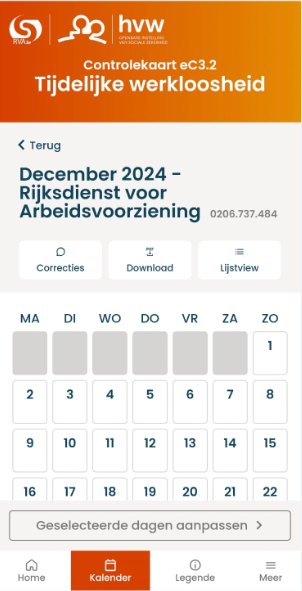 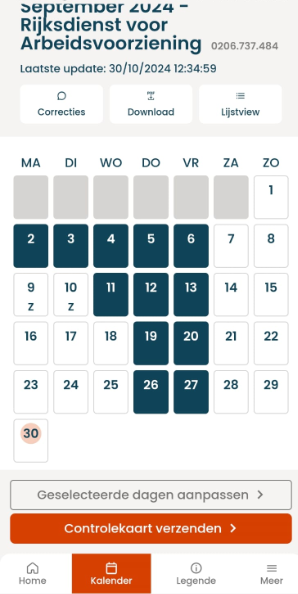 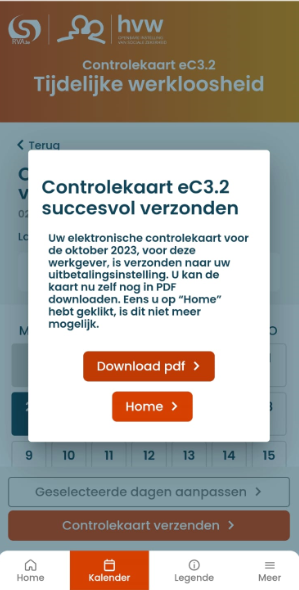 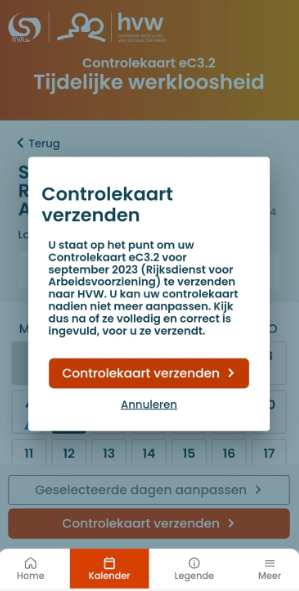 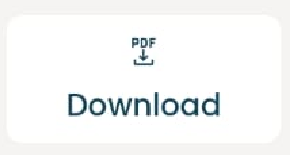 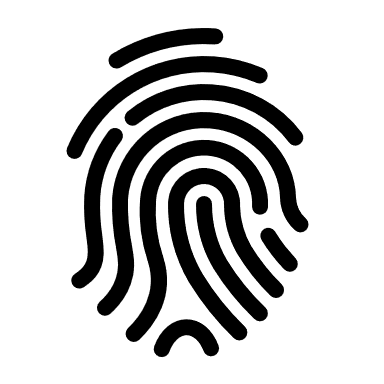 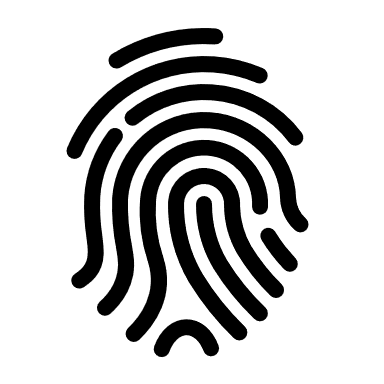 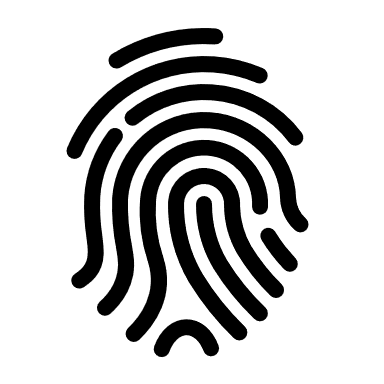 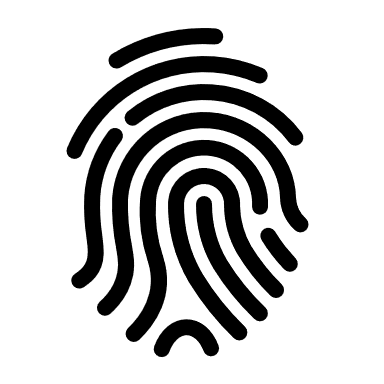 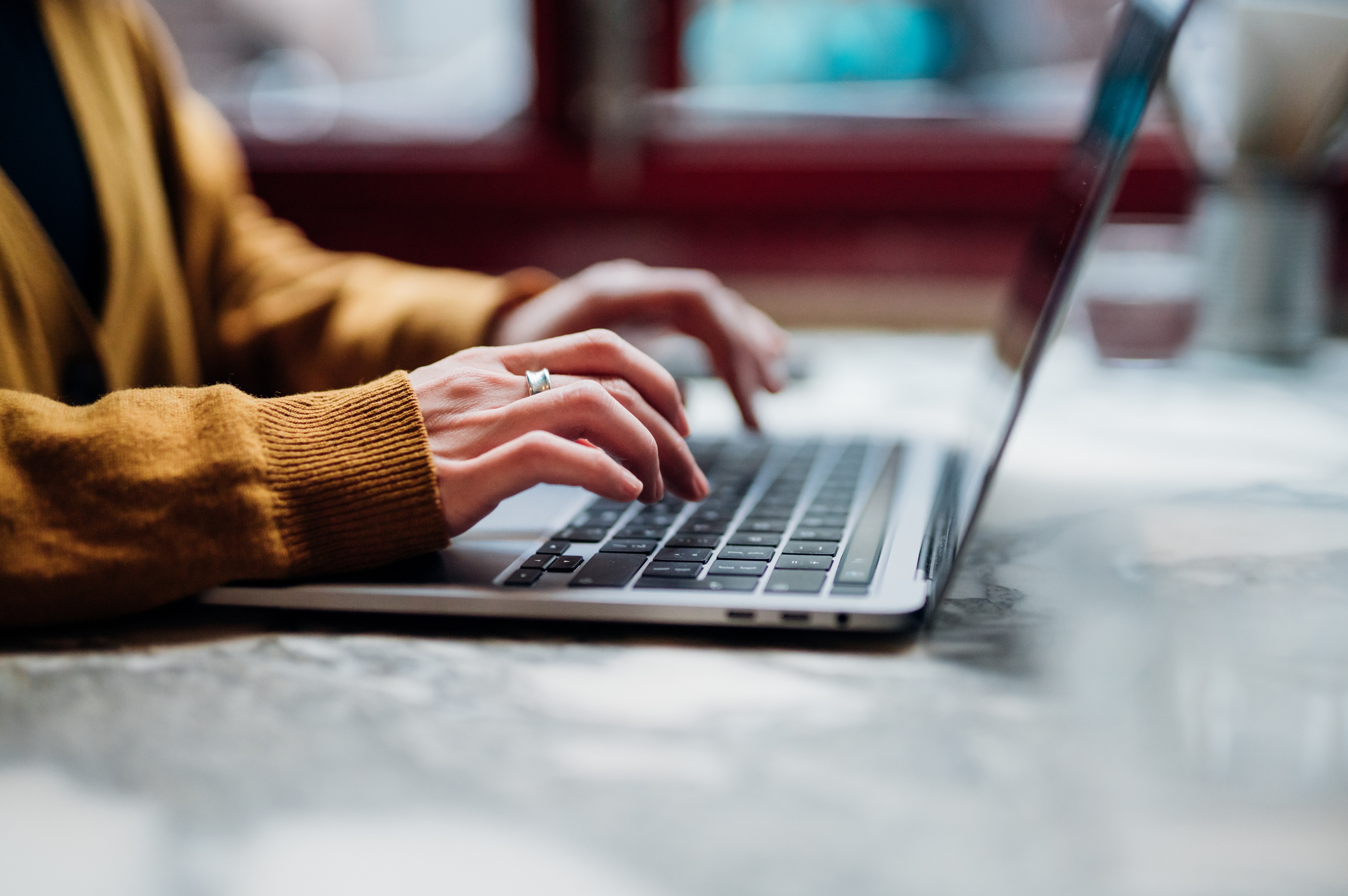 Verplicht vanaf 1 januari 2025
30
Inhoudstafel
1
Hoe werkt de eC3.2?
2
Waarom?
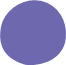 Waar te vinden
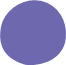 Anti-fraude
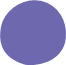 Aanmelden
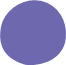 Sneller
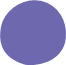 De kalender selecteren
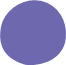 Administratieve vereenvoudiging
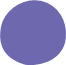 De kalender invullen
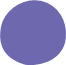 Een fout verbeteren
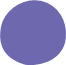 De kalender verzenden
3
De verplichting vanaf 1/1/2025
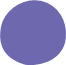 Principe
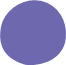 Blijvende uitzondering voor PC 327
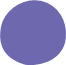 Tijdelijke uitzondering op vraag van werkgever
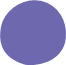 Tijdelijke uitzondering op vraag van werknemer
31
Verplichting vanaf 1 januari 2025
Werknemers
Enkel nog in orde bij controle op basis van correct ingevulde elektronische controlekaart
Arbeid aanduiden vooraleer men begint te werken
Controlekaart invullen vanaf de eerste effectieve werkloosheidsdag van de maand
In de bouwsector: altijd invullen
Enkel nog betaling op basis van elektronische controlekaart
Werkgevers
Geen papieren kaarten meer afleveren
Tenzij aan werknemers voor wie nog een uitzondering geldt

Niets meer in te vullen in elektronisch validatieboek
Behalve de werknemers voor wie u nog een papieren controlekaart aflevert
32
Verplichting vanaf 1 januari 2025
Uitzonderingen
Werknemers die ressorteren onder paritair comité 327 (permanent)

Werknemers die een tijdelijke uitzondering krijgen van de RVA

Werkgevers die een tijdelijke uitzondering krijgen van de RVA
33
Verplichting vanaf 1 januari 2025
Uitzondering op vraag van de werknemer
STAP 1: Werknemer licht zijn werkgever in
HOE?
Formulier KENNISGEVING AAN DE WERKGEVER – AFWIJKING EC3.2 (beschikbaar op website RVA)
Werkgever tekent voor ontvangst
Alternatief: aangetekende zending

WAT MOET DE WERKGEVER DOEN?
Werkgever gaat uit van goedkeuring door de RVA:
Tenzij hij weet dat de werknemer niet voldoet aan de voorwaarden
Bij weigering brengt de RVA de werknemer én de werkgever per brief op de hoogte
Levert papieren controlekaart C3.2A af
Schrijft het nummer in het elektronisch validatieboek
34
Verplichting vanaf 1 januari 2025
Uitzondering op vraag van de werknemer
STAP 2: Werknemer dient de vraag tot uitzondering in bij de RVA én bij zijn uitbetalingsinstelling
WAAR? 
Werkloosheidsbureau bevoegd voor de woonplaats van de werknemer
Kan via contactformulier op de website van de RVA
Bij zijn uitbetalingsinstelling
HOE? 
Formulier AFWIJKING EC3.2 – WERKNEMER (beschikbaar op website RVA)
Voeg het ingevulde formulier KENNISGEVING AAN DE WERKGEVER – AFWIJKING EC3.2 toe
WANNEER? 
Zo snel mogelijk 
ten laatste de 30ste dag van de maand die volgt op de maand waarin de werknemer de eerste keer tijdelijk werkloos wordt na 31 december 2024
VOORWAARDEN?
Tijdige en volledige aanvraag doen
Maximaal periode van 3 opeenvolgende maanden tussen januari 2025 en juni 2025
Mag de elektronische controlekaart tijdelijke werkloosheid nog niet gebruikt hebben
35
Verplichting vanaf 1 januari 2025
Uitzondering op vraag van de werknemer
Bij goedkeuring:
Werknemer krijgt tijdelijk uitstel zodat hij zich kan voorbereiden op het gebruik van de elektronische controlekaart
Werknemer mag op elk moment de elektronische controlekaart in gebruik nemen
Werknemer moet elektronische controlekaart in gebruik nemen bij eerste tijdelijke werkloosheid na afloop van de toegestane uitzondering
36
Verplichting vanaf 1 januari 2025
Uitzondering op vraag van de werkgever
Werkgever dient de vraag tot uitzondering in bij de RVA
WAAR?
Werkloosheidsbureau bevoegd voor de maatschappelijke zetel
Kan via contactformulier op de website van de RVA
HOE?
Formulier AFWIJKING EC3.2 – WERKGEVER (beschikbaar op website RVA)
WANNEER?
Zo snel mogelijk
Uiterlijk de eerste dag gelegen na 31 december 2024 waarop een werknemer van het bedrijf voor de eerste keer tijdelijk werkloos wordt gesteld
VOORWAARDEN?
Brengt zijn werknemers hiervan op de hoogte
Verbindt zich er toe zijn werknemers te begeleiden zodat zij de elektronische controlekaart zullen kunnen gebruiken
Maximaal periode van 3 opeenvolgende maanden tussen januari 2025 en juni 2025
37
Verplichting vanaf 1 januari 2025
Uitzondering op vraag van de werkgever
Bij goedkeuring:
Werknemers die de eC3.2 al gebruiken, blijven de eC3.2 verder gebruiken
Werknemers die de eC3.2 nog niet gebruiken, kunnen nog een papieren controlekaart gebruiken voor de duur van de uitzondering
Geldt voor alle werknemers van de onderneming die de eC3.2 nog niet gebruiken (op niveau KBO-nummer)
Werkgever moet papieren controlekaart C3.2A afleveren
Nummers inschrijven in elektronisch validatieboek
Werknemers mogen de elektronische controlekaart op elk moment in gebruik nemen
Werknemers moeten de eC3.2 in gebruik nemen na afloop van de uitzondering
38
Verplichting vanaf 1 januari 2025
Einde van de overgangsregeling
Een vraag tot uitzondering kan eenmalig verlengd worden indien nodig tot uiterlijk 30 juni 2025

Vanaf 1 juli 2025 dienen alle tijdelijke werklozen gebruik te maken van de elektronische controlekaart (behalve PC 327)
39
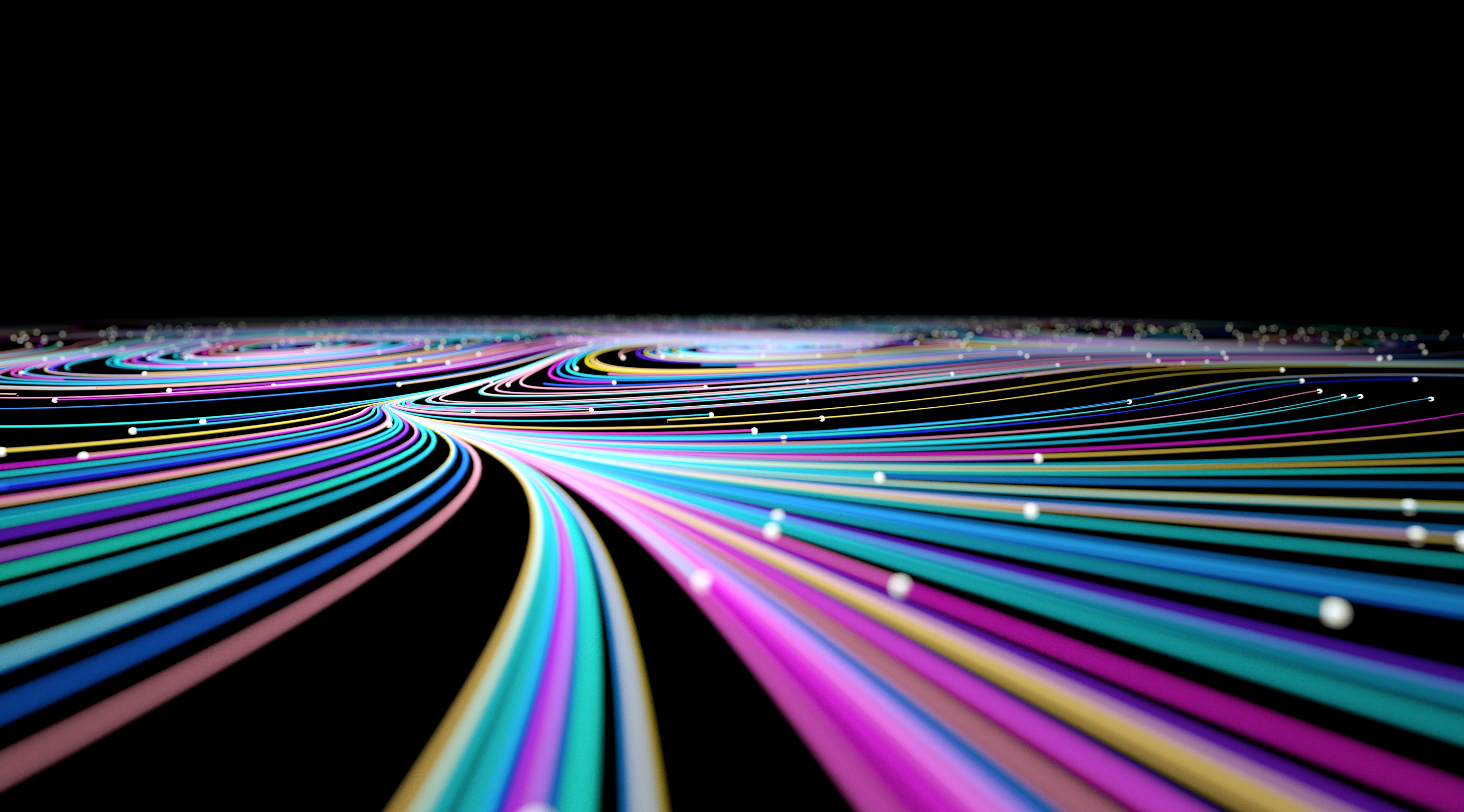 MEER INFO?
40
INFORMATIE EN FORMULIEREN
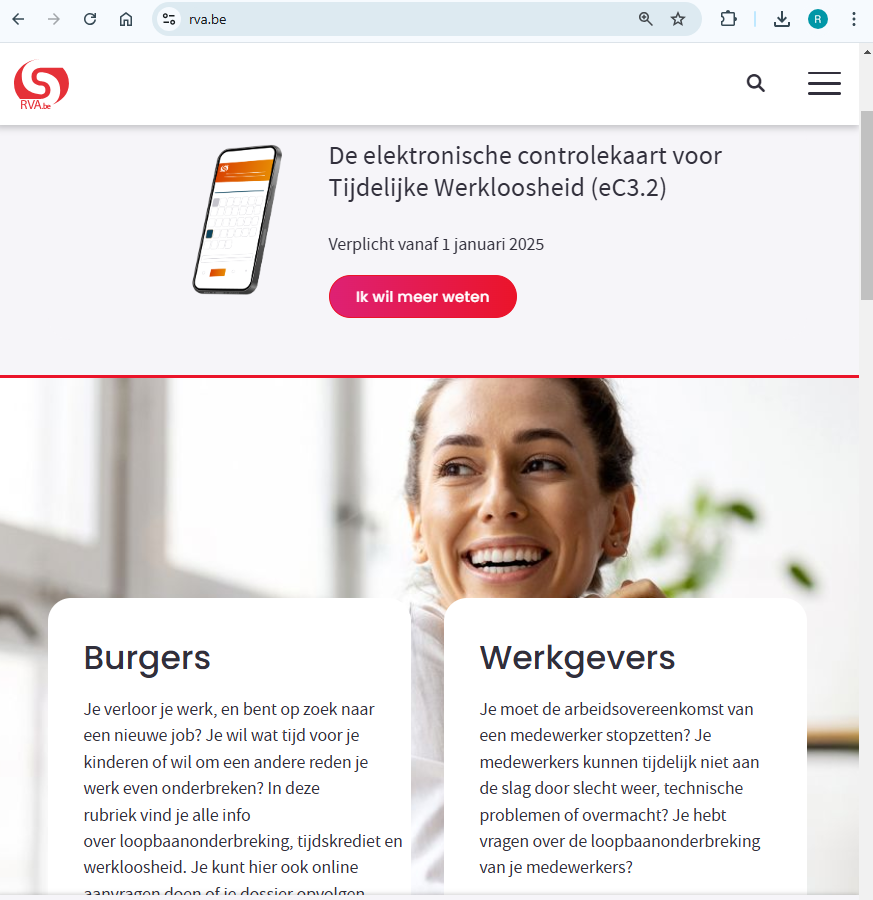 Alle nuttige informatie vindt u:
Op de website van de RVA
Instructiefilm
Folder
Handleiding
Infobladen
Formulieren
Veelgestelde vragen
Info grensarbeiders
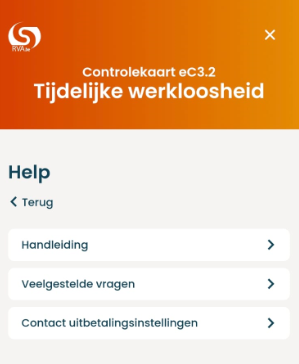 41
Al meer dan70.000 werknemers9.300 ondernemingen
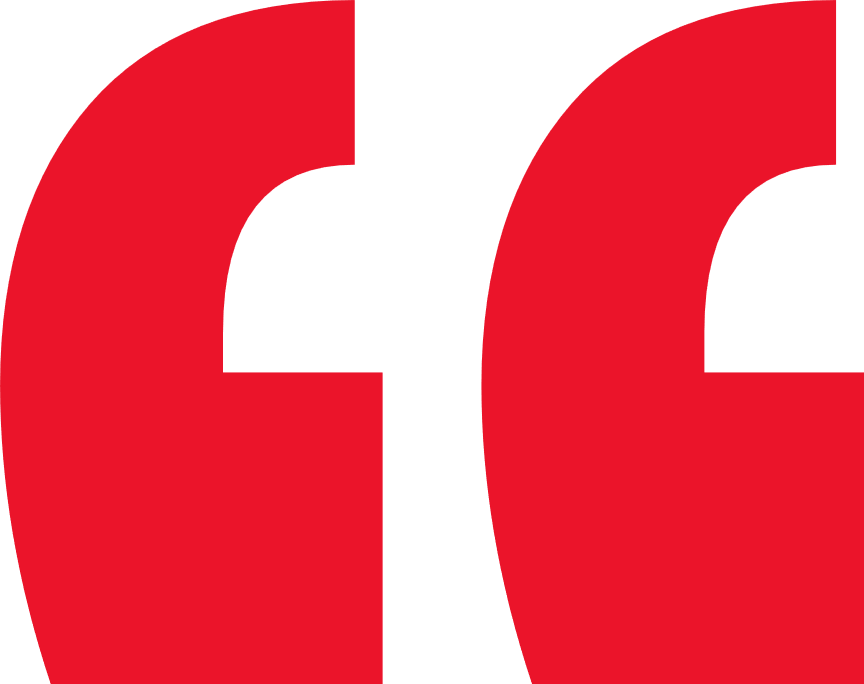 BEDANKT EN TOT EEN VOLGENDE WEBINAR…
www.rva.be
42
BEDANKT EN TOT EEN VOLGENDE WEBINAR…




		www.rva.be